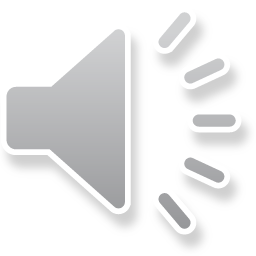 grandma
mom
sister
grandpa
brother
dad
baby
uncle
niece
nephew
cousin
aunt
DANCE!!
grandfather
pet
brother
sister
father
mother
nephew
grandmother
cousin
niece
aunt
uncle
pet
mom
sister
baby
brother
dad